ЦПД Ряжского района
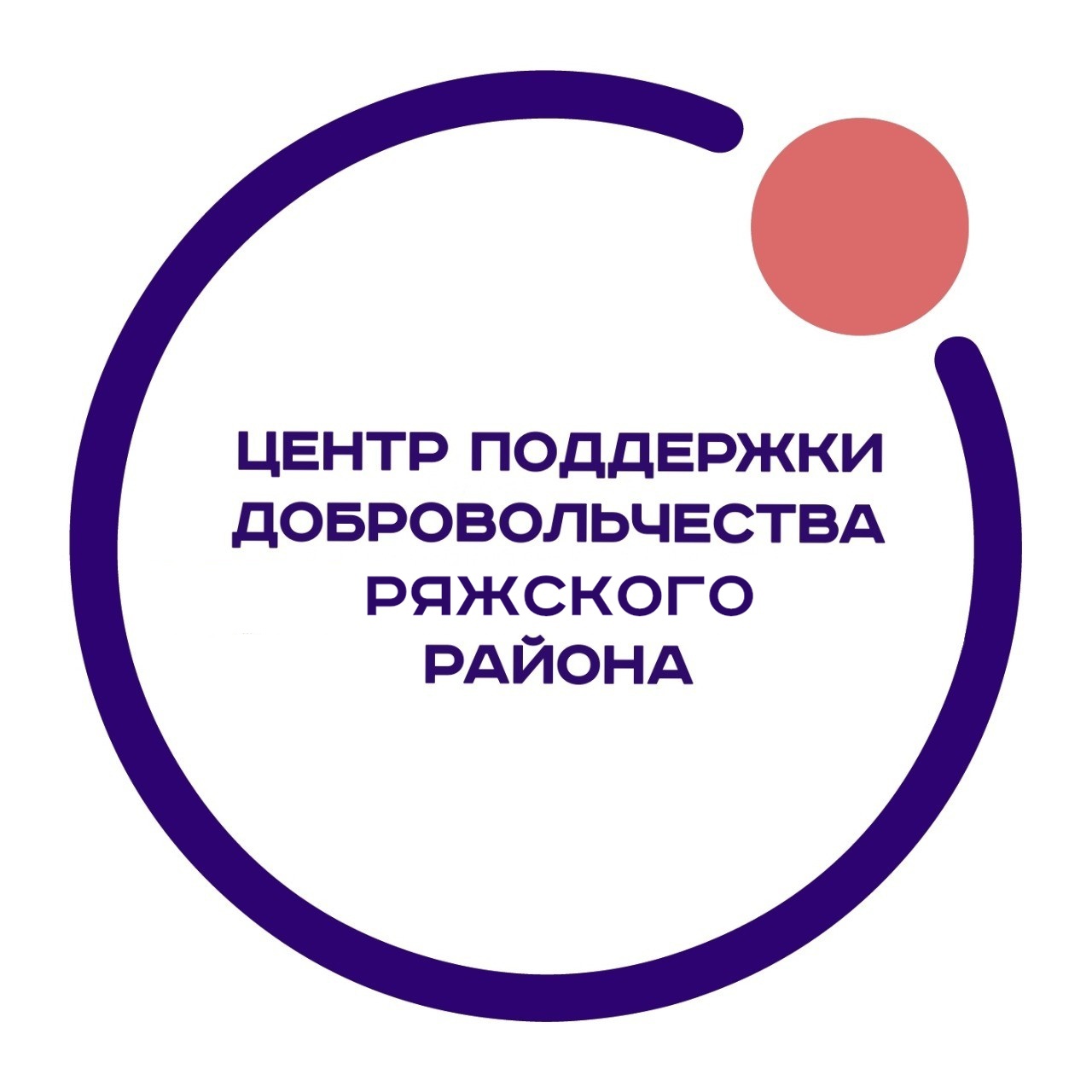 Развитие 
и координация молодежного Добровольчества
Направления деятельности:
Слёт Волонтеров Победы (апрель 2022)
Проведение районного смотра строя и песни среди юнармейских отрядов общеобразовательных учреждений
Участие в областной социальной акции «добрый регион»
Участие в заявочной компании Всероссийского конкурса «Доброволец России»
Участие в лагерной смене для волонтеров образовательных организаций «Слет юных волонтеров»
Участи в фестивале патриотической песни»Поклон тебе, солдат России!»
Молодежная акция, посвященная Дню памяти и скорби
и многое другое…..
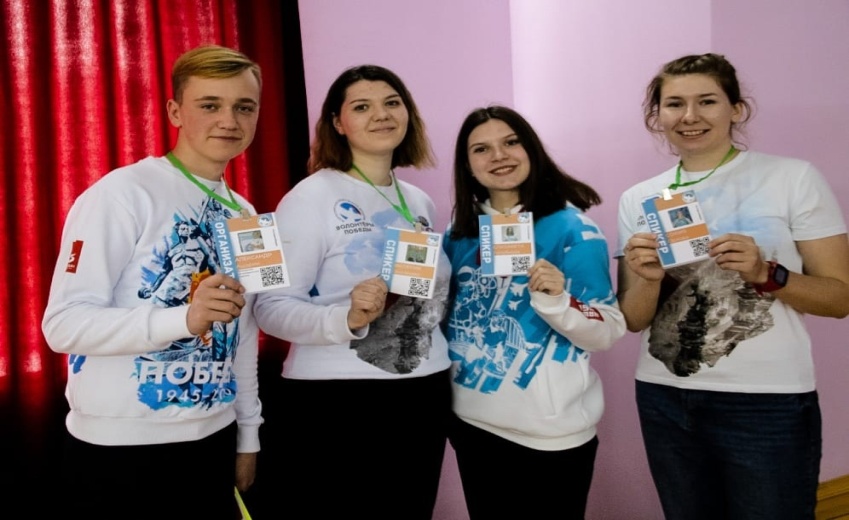 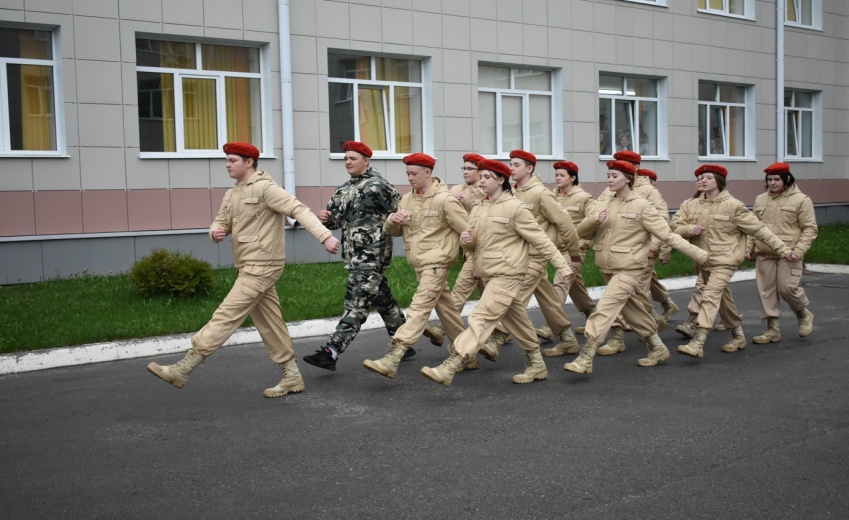 Информация о команде
Оператор Центра поддержки Добровольчества  Ряжского района Ашарин Александр
Начальник сектора МП Иванникова К.А
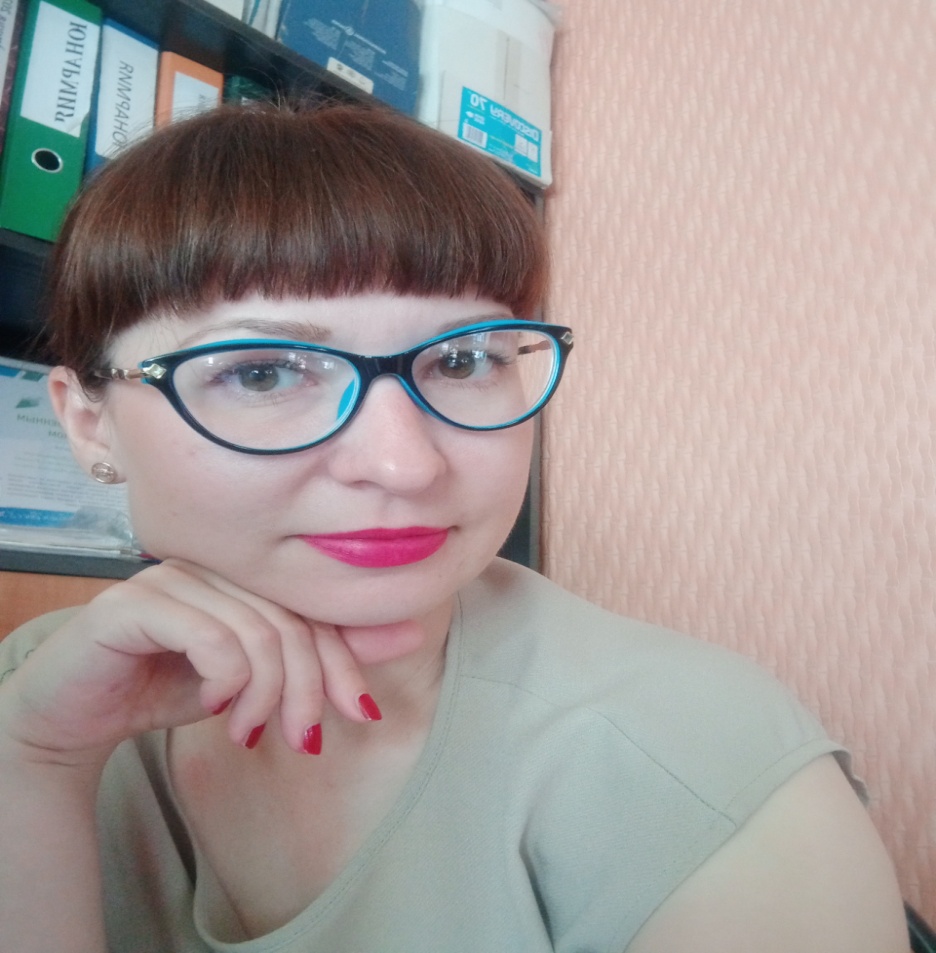 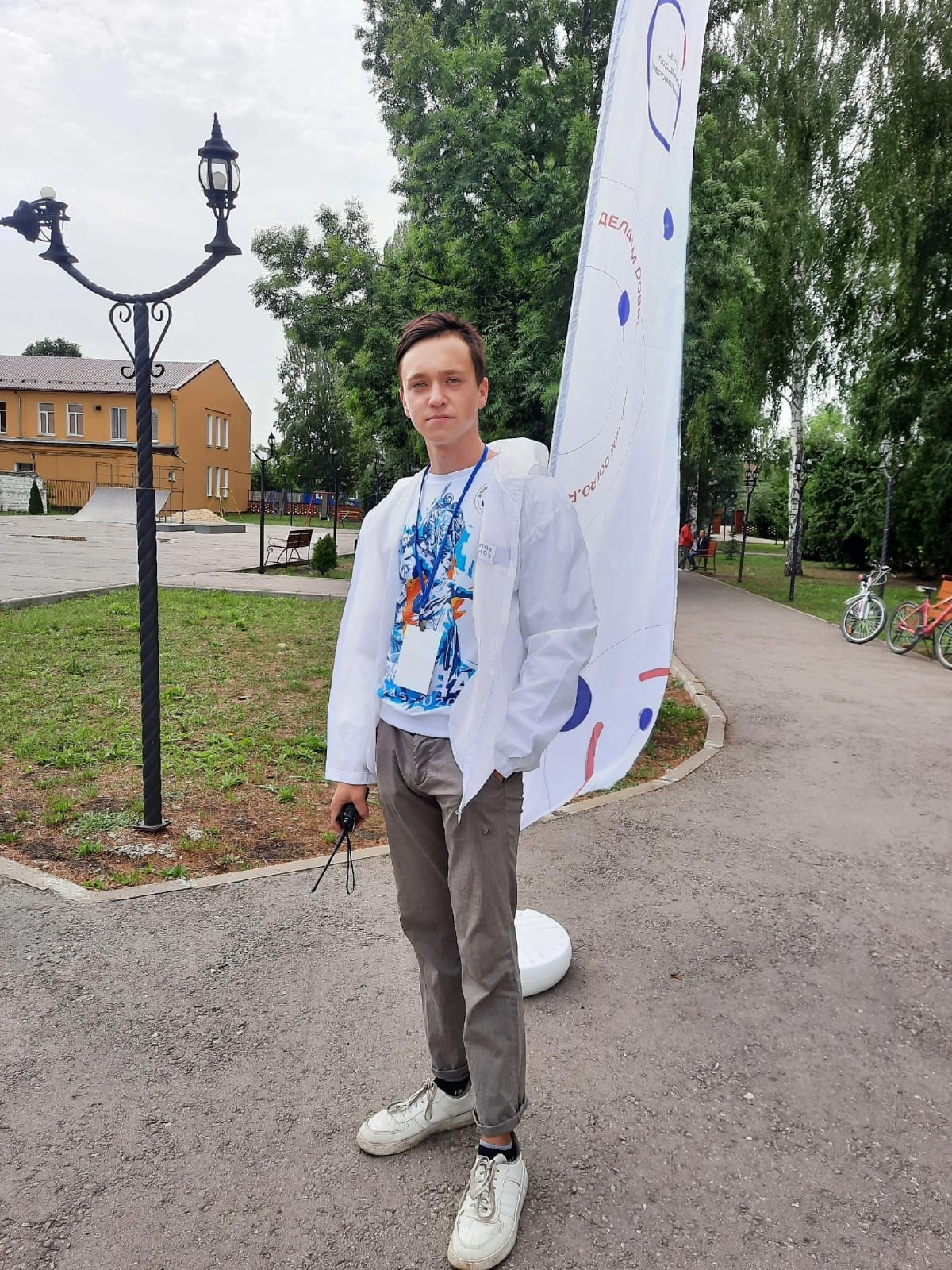 Партнеры ЦПД
Государственное  бюджетное учреждение Рязанской области «Ряжский комплексный центр социального обслуживания населения»
ГБСУ РО «Ряжский психоневрологический интернат»
Общество инвалидов
Совет Ветеранов Ряжского района
Детский реабилитационный центр г.Ряжска